Shunt Detection and Quantification
History
Our concepts of heart disease are based on the enormous reservoir of physiologic and anatomic knowledge derived from the past 70 years of experience in the cardiac catheterization laboratory.
As Andre Cournand remarked in his Nobel lecture of December 11,1956, the cardiac catheterization was the key in the lock.
By turning this key, Cournand and his colleagues led us into a new era in the understanding of normal and disordered cardiac function in humans
In 1930, Klein reported 11 RT heart catheterizations, including passage to the RV and measurement of cardiac output using Fick's principle.
In 1932, Padillo and coworkers reported right heart catheterization and measurement of cardiac output in two subjects
In 1947, Dexter reported his studies on congenital heart disease
The biggest change in the last 25 years has been the return to the therapeutic potential of the cardiac catheterization.
Shunt: Detection
               Localization
               Quantification
When to suspect?
1. Unexplained arterial desaturation – suspect R ->L intracardiac shunt
         -Arterial SpO2 < 95%
         -M.C cause is Alveolar Hypoventilation:-Excess sedation
                                                                               -COPD
                                                                               -Pulmonary Edema
         -Try head up tilt + Deep breaths / Coughing
         -Give 100% O2 via rebreathing mask

If full arterial saturation cannot be achieved, a Right to Left shunt is presumed to be present
2. PA blood oxygen saturation > 80% : Suspect a left to right intracardiac shunt.

3.When data obtained at cardiac catheterization do not confirm the presence of a suspected lesion, one should consider the presence of an intracardiac shunt

     Eg- LV angio failing to reveal an MR in a patient with PSM – suspect VSD with left to right shunting
Left to Right Intracardiac shunts
1.Oximetry run
2. Flow ratio
3. Indicator dye dilution technique
4. Angiography
Oximetry Run
Measuring O2 content or percentage saturation in blood samples drawn sequentially from PA, RV, RA, SVC, & IVC
L – RT SHUNT : Detection need “Significant O2 step up” in blood oxygen saturation or content in one of the right heart chamber/PA

Significant Step up : Increase in blood O2 content or saturation  that exceeds the normal variability that might be observed if  multiple samples were drawn from that cardiac chamber
The technique of the oximetry run is based on the pioneering studies of Dexter and his associates in 1947
Proposed step up at atrial , ventricular , PA level are 2 vol%, 1vol%, 0.5vol%
1 vol% =1 ml O2/100 ml blood, or 10 ml O2/L of blood
Oxygen content was measured by Van Slyke technique , and other manometric studies
Various methods used for oximetry run are
1. Oxygen content
2. Oxygen saturation
Spectrophotometry
Oxygen dissociation curve
Spectrophotometric oximetry is technically easy 
Oxygen content is calculated by saturation by
    = O2 sat. * Hb % * 1.36
When oxygen content is derived in this manner, rather than by direct oximetric technique, the value is no more accurate (presence of carboxy Hb or Hb variants with O2 capacity other than 1.36)
O2 content vs O2 saturation
Antman EM. Blood oxygen measurements in the assessment of intracardiac left to right shunts: a critical appraisal of methodology. Am J Cardiol 1980
Antman and coworkers – normal variation of both oxygen content and oxygen saturation of blood in the right heart chambers
Pts. without intracardiac shunts who were undergoing diagnostic cath.
Oxygen content and Oxygen saturation was calculated
The relationship between O2 content and O2 saturation depends on the Hb conc in the patient’s blood
Ex 75% O2 saturation of PA blood will be associated with substantially lower O2 content in an anemic patient.
O2 saturation – O2 dissociation curve
Method of saturation calculation
Major disadvantage of dissociation curve is its dependency on other factors
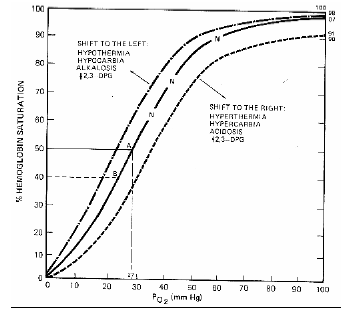 O2 saturation by spectrophotometry
Based on Beers law – the conc of a given solute in a solvent is determined by the amount of light that is absorbed by the solute at a specific wavelength.
Advantages : quick ,accurate, precise , subject to few errors , less dependency on Hb%
Disadvantages :
Inaccurate if large amounts of carboxy hemoglobin is present
Indocyanine green interfere with light source of spectrophotometry
Elevated bilirubin affect absorption of light
1% error at 95% O2 saturation
2.5% error at 70% O2 saturation
O2 saturation spectrophotometry is presently best method for oximetry
Screening for L->R shunt
Take blood samples from SVC and PA 
If Δ O 2 saturation between these  is ≥8%, a L-> R shunt may be present and a full oximetry run should be done
Procedure of Oximetry Run
2-mL sample from each of the following locations:
Left and/or right pulmonary artery & Main pulmonary artery
Right ventricle, outflow tract, mid & tricuspid valve or apex
Right atrium, low or near tricuspid valve , mid & high 
Superior vena cava, low (near junction with right atrium)
Superior vena cava, high (near junction with innominate vein)
Inferior vena cava, high (just at or below diaphragm)
Inferior vena cava, low (at L4-L5)
Left ventricle
Aorta (distal to insertion of ductus)
Confirm location by pressure measurement
If frequent extrasystoles occur, do not persist. Obtain samples from three different locations in RV and RA
In performing the oximetry run, an end-hole catheter (e.g., Swan- Ganz balloon flotation catheter) or one with side holes close to its tip (e.g., a Goodale-Lubin catheter) can be used
Catheter tip position adjusted by  pressure measurement 
The entire procedure should take less than 7 minutes
If a sample cannot be obtained from a specific site because of ventricular premature beats, that site should be skipped until the rest of the run has been completed
Normal values for O2 saturation
What to do if significant step up detected?
Step 1: Determine MV O2
Step 2: Calculate Qp
Step 3: Calculate Qs
Step 4: Calculate shunt flow
Step 5: Determine Qp/Qs
MV O2 Calculation
The mixed venous oxygen content is the average oxygen content of the blood in the chamber proximal to the left to right  shunt 
                             


          FLAMM FORMULA
MVO2 ( At Rest)  =     3 SVC O2 + 1 IVC O2  
                                                             4
MVO2 ( At Exercise) = 1 SVC O2 + 2 IVC O2  
                                                              3
Calculation of Pulmonary Blood Flow (Qp)
PULMONARY VEIN SATURATION    

If a PV not entered and if systemic saturation ≥95%  - Use the systemic saturation
If systemic saturation <95% 
                    -Look for R-> L shunt
                    -If shunt present take PVO2 as 98%
                    -If no shunt use the observed systemic SpO2
CALCULATION OF SYSTEMIC  BLOOD FLOW (QS )
Calculation of L->R Shunt
If there is no evidence of an associated R-> L shunt, the L->R shunt is calculated by
                 
              L->R shunt = Qp – Qs (measured in L/min)
Flow Ratio
The ratio can be calculated from knowledge of blood O2 saturation alone
Qp/ Qs = ( SA O2 – MV O2) / (PV O2 – PA O2)
Qp/Qs ratio: 
≥ 2.0 large L->R shunt 
Between 1.5 & 2.0 intermediate
< 1.5 small L-> R shunt
Calculation of bidirectional shunts
Bidirectional shunt makes use of a hypothetic quantity known as effective blood flow, the flow that would exist in the absence of any L-> R or R-> L shunting:




L-> R shunt = Qp - Qeff
R-> L shunt = Qs - Qeff
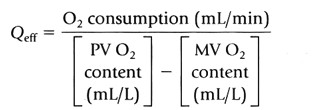 Limitations of oximetry method
Absence of a steady state during the collection of blood samples
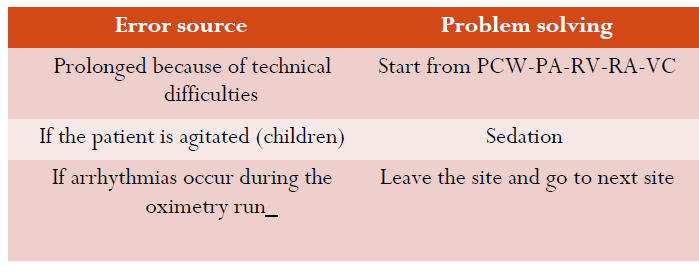 2. Lacks sensitivity
3. Antman and coworkers , normal variability of oxygen saturation in right heart chambers influenced by the magnitude of systemic blood flow
   High levels of systemic flow tend to equalize the arterial and venous O2 values and therefore elevated SBF will cause the MVO2 to be higher than normal 
4. Antman and colleagues , the influence of blood hemoglobin concentration may be important when blood O2 content (rather than O2 saturation) is used to detect a shunt
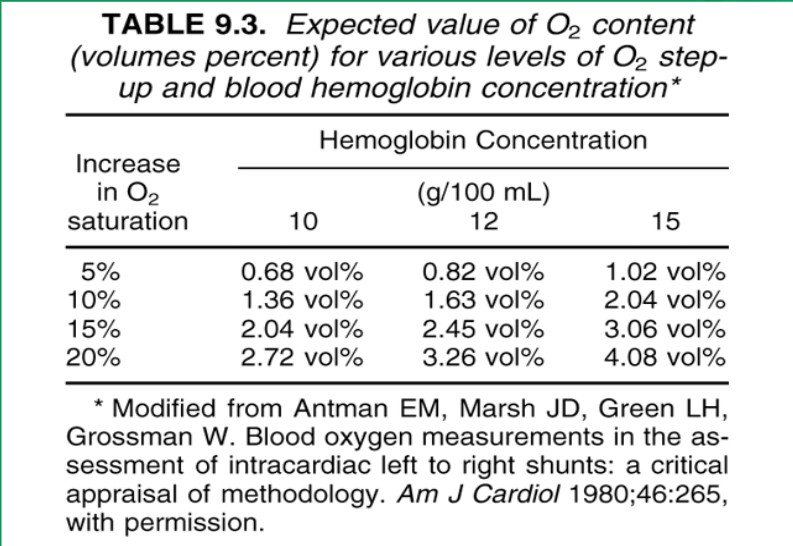 GUIDELINES FOR OPTIMUM USE OF OXIMETRIC METHOD FOR SHUNT DETECTION AND QUANTIFICATION
Blood samples at multiple sites should be obtained rapidly.
     The entire procedure should take < 7 Minutes. 
Blood O2 saturation data rather than O2 content data are preferable
Comparison of the mean of all values obtained in the respective chambers is preferable to comparison of highest values in each chamber
Because of the important influence of SBF on shunt detection exercise should be used in equivocal cases where a low SBF is present at rest
There is a step-up in oxygen saturation in the mid-right atrium. 
The average or mean value for the vena caval samples in this patient is calculated as  (3 [ SVC] + 1 [ IVC ] )/4. 
SVC is the average of SVC samples (i. e . , 67.5% in this example) and IVC is the value for the IVC sample taken at the level of the diaphragm only (i. e . , 73%).
Thus the vena caval mean 02 saturation for the example illustrated in is (3 [ 6 7 . 5 ] + 1 [ 73 ] )/4 = 69% . 
The right atrial mean 02 saturation for this patient is (74 + 84 + 79)/3 = 79% . 
The 1 0% step-up in mean 02 saturation from vena cava to right atrium is higher than the 7% value listed as a criterion for a significant step-up at the atrial level.
If the patient's 02 consumption is 240 mL 02/minute and the blood hemoglobin concentration is 14 g%, pulmonary and systemic blood flows may be calculated as follows



PV 02 content was not measured, but left ventricular (LV) and arterial blood 02 saturation was 96%  and therefore it may be assumed that PV blood 02 saturation was 96%.
PV O2 content may be calculated as:
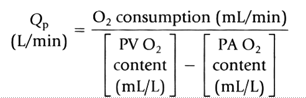 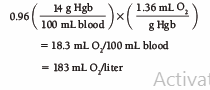 Qp/Qs is 7.7/4.7 = 1.65

Qp-Qs is 7.7 – 4.7 = 3 L/min
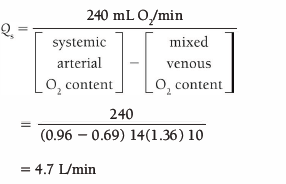 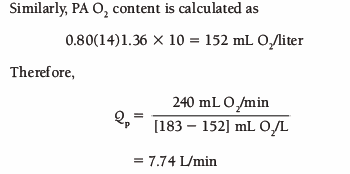 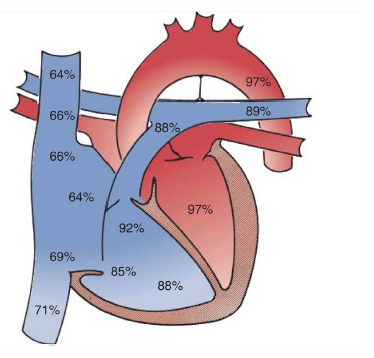 1. what is the level of shunt?
2. what is the direction of shunt?
3. what is the diagnosis?
4. what is Qp/Qs?
In this case, the patient has a large 02 step-up in the right ventricle, indicating the presence of a ventricular septal defect. 
If 02 consumption is 260 ml/minute and hemoglobin is 15 g% , then





In this case, the 02 saturation of mixed venous blood is calculated by averaging the right atrial 02 saturations because the right atrium is the chamber immediately proximal to the 02 step-up.
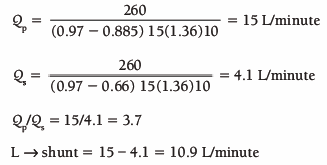 Indicator dilution technique
Various dyes that are used are
Indocyanine green dye
Inhaled hydrogen , dissolved hydrogen in saline
Freon test
L – krypton – 85
Nitrous oxide test
T - 1824
For detection of left to right shunt dye is injected in to proximal chamber and sample is taken from distal chamber by densitometry and density of dye displayed over time
Usually it is injected in to PA and sampling in the systemic artery
Presence of L – R shunt is detected by early recirculation of dye on the down slope of the curve
In addition to identification curve can also predict the severity of shunt
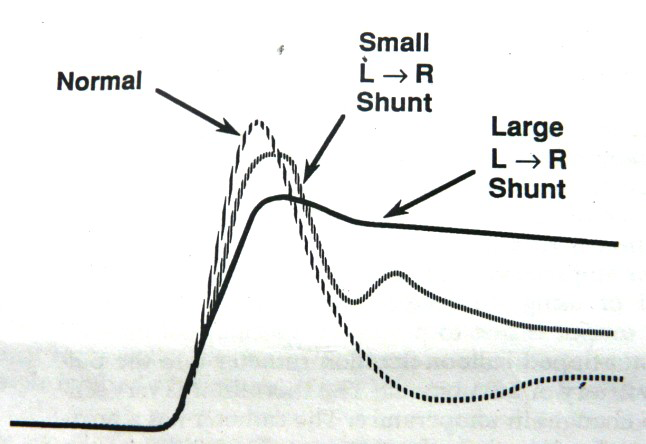 Can detect left to right shunts too small to be detected by the O2 step up method
Thus if there is no evidence of a left to right shunt there is no need to perform an oximetry run
The studies of Castillo and coworkers suggest that left-to-right shunts as small as 25% of the systemic output can be detected by standard pulmonary artery to systemic artery dye curves

Although it may detect the presence of a shunt, it does not localize it
Normal                                                                    Left to right shunt
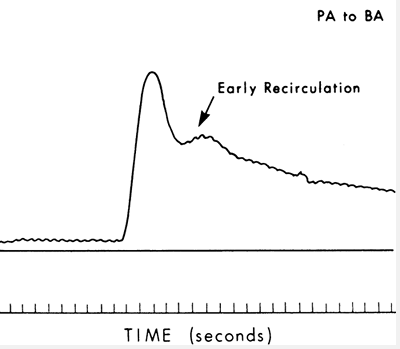 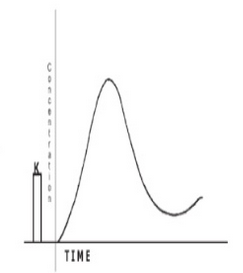 Angiography
Effective in visualizing and localizing the siteof left-to-right shunts
Angiographic demonstration of anatomy has become a routine part of the preoperative evaluation of patients with congenital or acquired shunts and is useful in localizing the anatomic site of the shunt
Angiograms in the LAXO in VSD
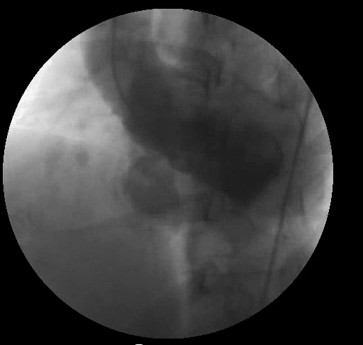 Angiograms in the lateral position in patent ductus arteriosus
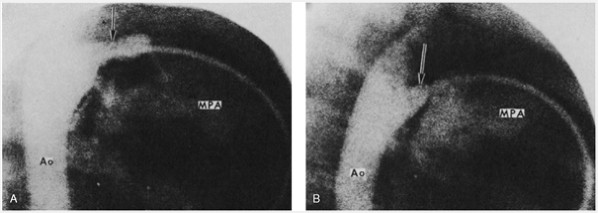 Angiograms in the LAO position in RSOV to RA
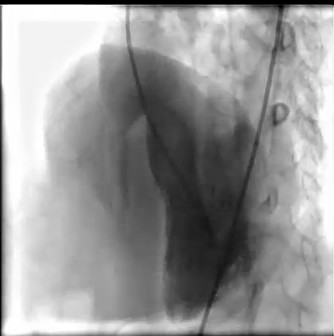 Detection of R-> L intracardiac shunts
Attempts to measure right-to-left shunts in patients with cyanotic heart disease date back at least to 1941
Prinzmetal , Benenson and Hitzig studied regarding R->L identification
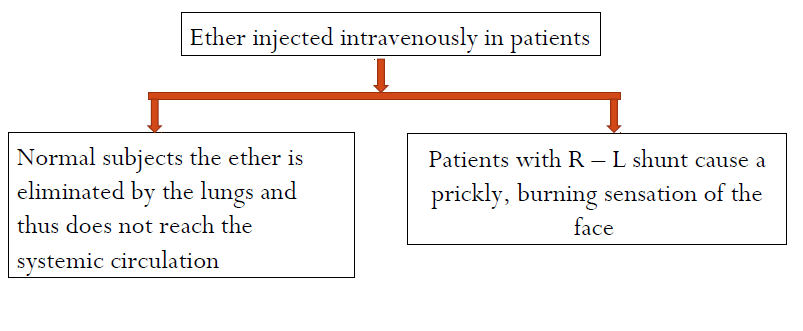 Prinzmetal then measured the time necessary for an intravenous injection of a dilute solution of saccharin to be tasted
This time is equal to the transit time from a peripheral vein through the lungs, through the left heart, and then to the systemic circulation
By increasing the concentration of the saccharin, he found that a second, much shorter appearance time occurred in patients with cyanotic heart disease because of the presence of a right-to-left shunt bypassing the pulmonary circulation.
He estimated the percent right-to-left shunt by the following formula:


where A is the smallest concentration of saccharin to be tasted by way of the long circuit and C is the smallest concentration of saccharin to be tasted by the short circuit
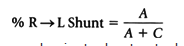 Angiography
Important in detecting R->L shunting caused by a pulmonary AV fistula
In this circumstance, the shunt cannot be detected by indicator- dilution curves on the basis of shortened appearance time
The difference in transit time when the pulmonary capillaries are bypassed is not perceptible by standard indicator – dilution techniques
Angiography may localize R->L shunts, does not permit quantification
Oximetry
Site of R-> L shunts may be localized if blood samples obtained from PV, LA, LV, and aorta
Localized by noting which left heart chamber is the first to show desaturation – step down in O2 concentration
If LA blood O2 sat is normal but desaturation present in LV and aorta, the R-> L shunt is across VSD
Disadvantage: entering PV and LA is not as easy in adults as it is in infants
Echocardiography
Sensitive for the detection of L->R and R->L shunts
Bubble study and echo Doppler techniques are used.
Echocardiographic estimation of Qp/Qs is based on doppler aided calculation of cardiac output as 
               CO = Mean Velocity x Vessel flow area  
                                              Cosine θ 

        Where θ is the cosine of the incidence angle between Doppler beam and            direction of flow
Time velocity integral
Flow velocity can be determined by Doppler imaging
If flow were constant it would be simple matter to calculate velocity
In the cardiovascular system flow is pulsatile and individual velocities during the ejection phase must be sampled and then integrated to measure flow volume.
This sum of velocities – TVI and is equal to area enclosed by the Doppler velocity profile during one ejection period
The preferred sites for determining SV and cardiac output (in descending order of preference) are as follows: 
1.The LVOT tract or aortic annulus 
2.The mitral annulus 
3.The pulmonic annulus
The LVOT is the most widely used site. 
SV is derived as:  SV = CSA ×VTI 
 The CSA of the aortic annulus is circular, with little variability during systole.  
Because the area of a circle = πr2, the area of the aortic annulus is derived from the annulus diameter (D) measured in the parasternal long axis view as: CSA = D2 ×π/4 = D2 × 0.785
Qp = RVOT CSA× RVOT TVI 
Qs = LVOT CSA × LVOT TVI
Aortic valve
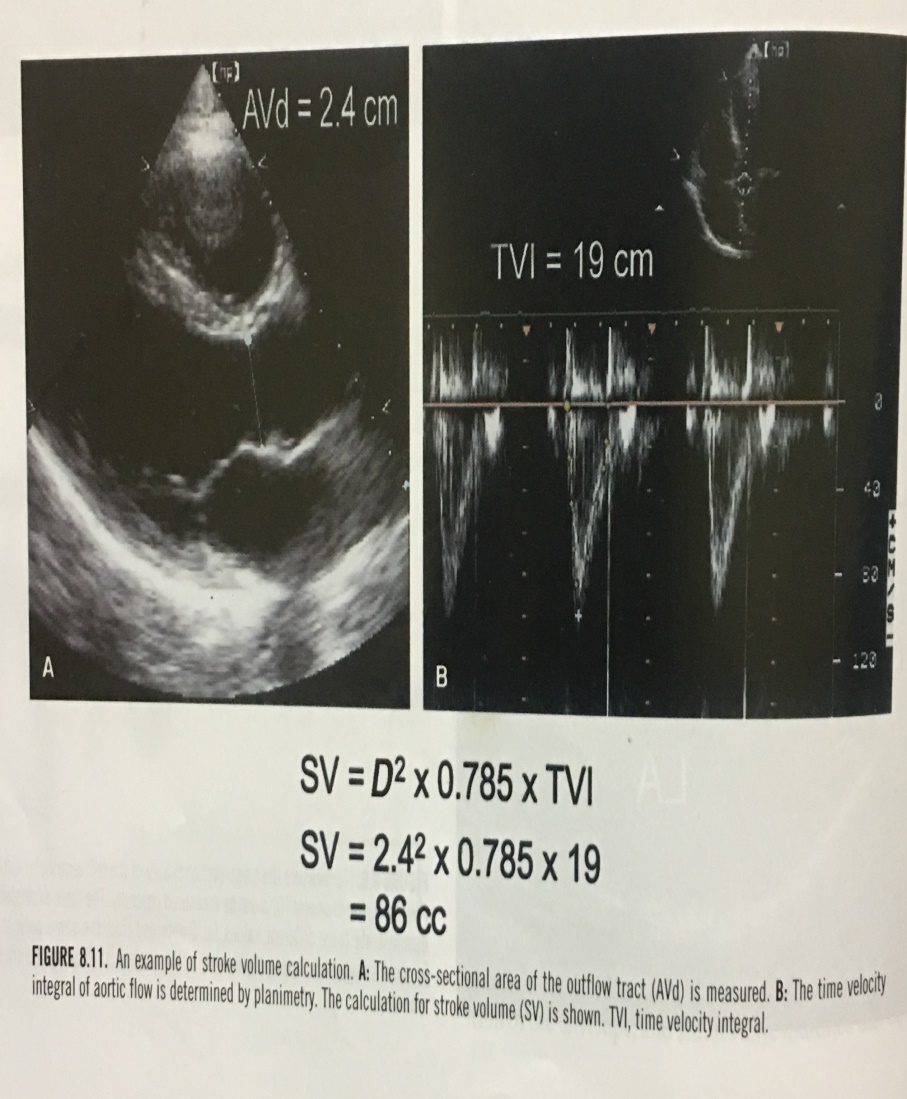 Measurement of the annulus diameter done during early systole in the parastenal long axis view. 
The largest of 3 to 5 measurements should be taken because it likely corresponds to the true diameter.
The LV outflow velocity is recorded from the apical 5- chamber or long-axis view, with the sample volume positioned about 5 mm proximal to the aortic valve.
Mitral valve
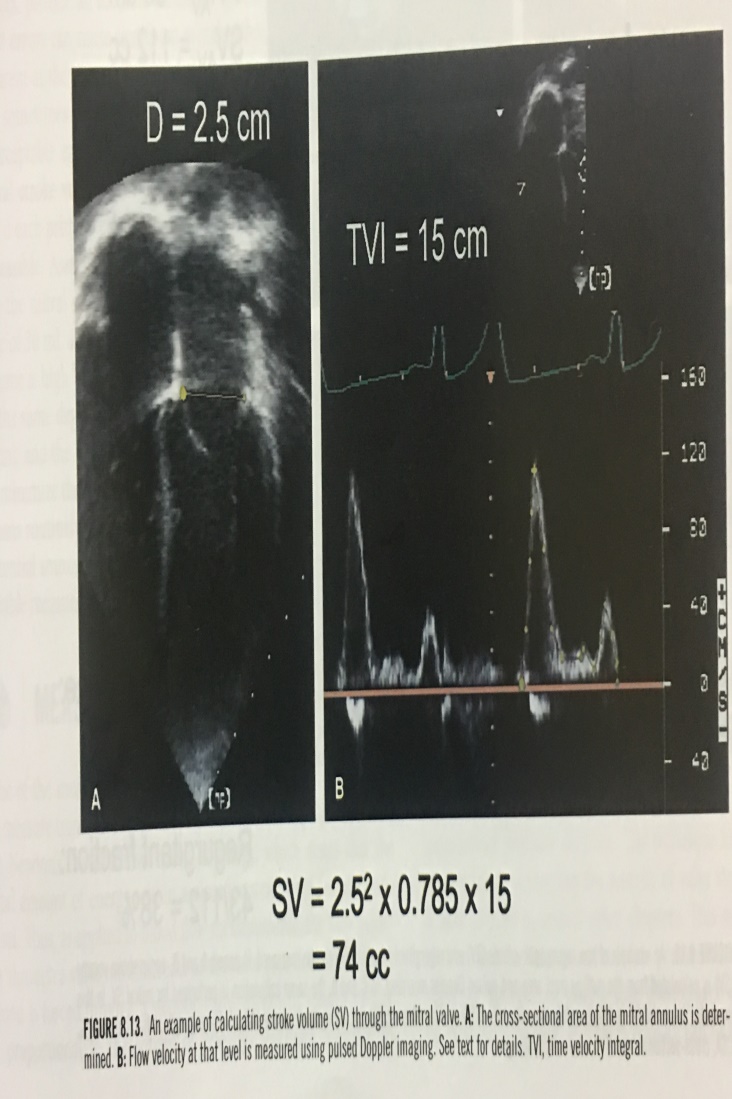 Doppler mitral velocity can be determined by short axis view
Next an M-mode or 2D echo recording of mitral valve is used to determine mitral orifice diameter throughout diastole
A simplest approach uses the diameter of the mitral annulus as measured from the apical views as surrogate for CSA
Pulmonary valve
Sample volume positioned at the level of the pulmonary valve usually from the basal short axis view
In children subcostal view can be used
CSA measured as the diameter of outflow tract at the level of annulus
Accurate measurement is difficult in adults because of the challenges of visualizing the lateral border of RVOT
The shunt ratio is determined by calculating pulmonary stroke volume and comparing it with aortic SV.
The difference equals the net shunt volume in the absence of semilunar valve stenosis or regurgitation.
Contrast echocardiography
Intravenous contrast injection of saline remains one of the primary diagnostic tools for detecting an atrial septal defect and, in smaller defects, may provide crucial information as to the presence of a potential shunt that is not directly visualized or has not resulted in a right ventricular volume overload
When evaluating a patient for right to left shunt an agent that appears in the LV because of normal transpulmonary passage is not appropriate.
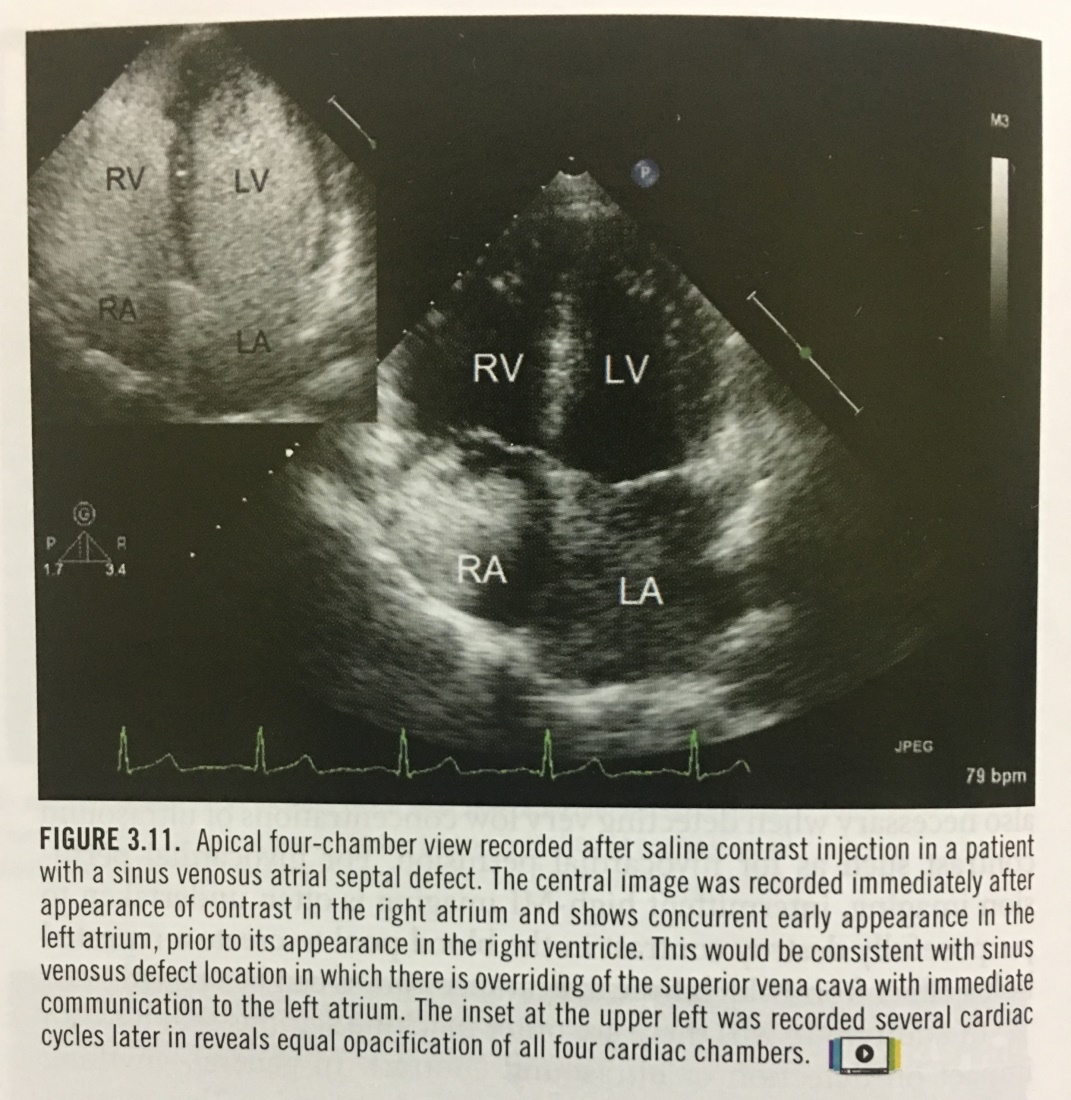 Thank you!